¿Cómo subir un video a google Drive y compartirlo?
1.Ingresamos desde el navegador a google
2.Iniciamos sesión en nuestra cuenta de Gmail
Luego accedemos a las aplicaciones de Google desde el siguiente ícono
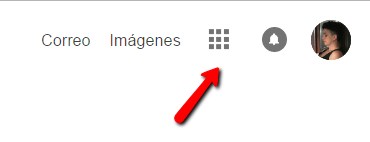 En el menú desplegable hacemos clic en el ícono Drive
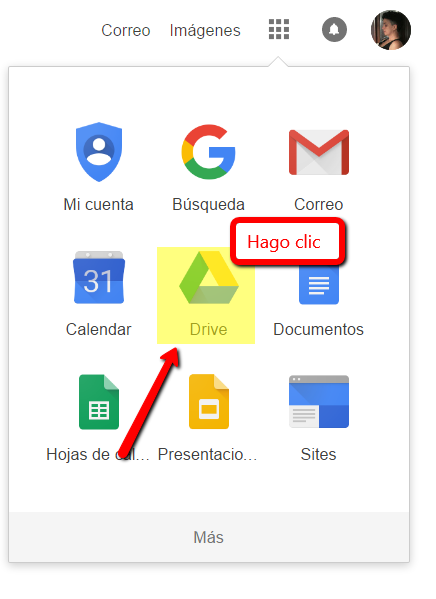 Selecciono NUEVO
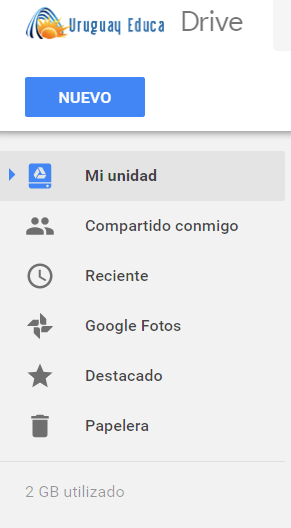 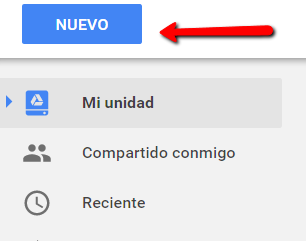 Cargo el archivo de video
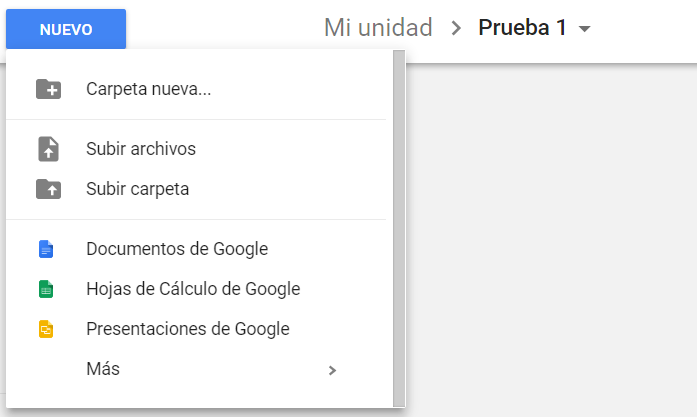 En la ventana emergente busco el directorio 
en donde tengo alojado el video. Luego le doy Abrir
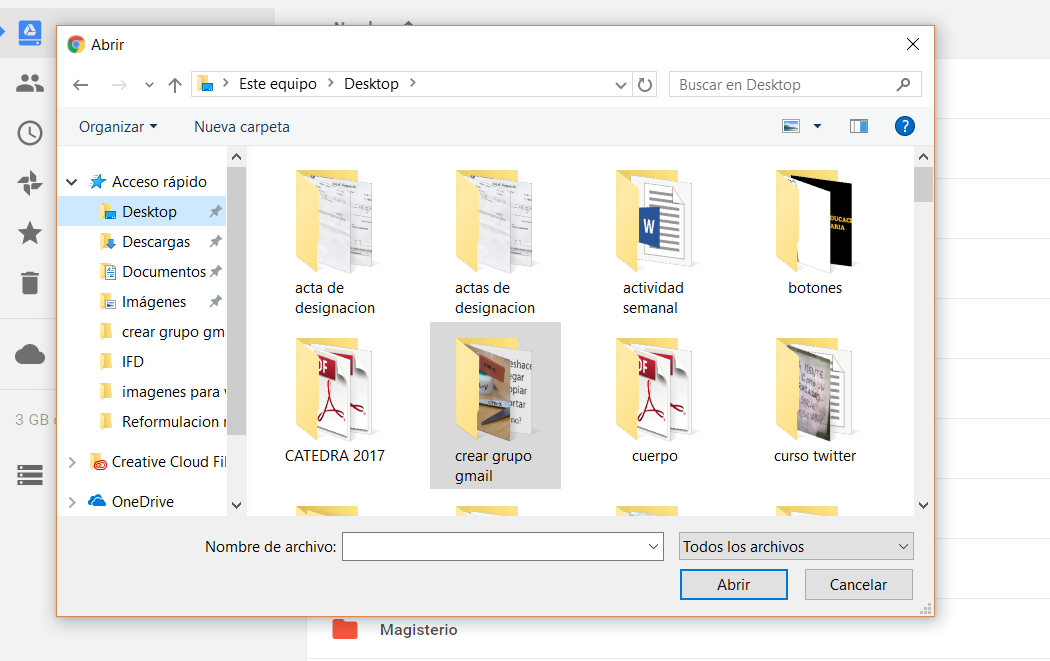 Espero que cargue el archivo (me lo muestra en el extremo inferior derecho)
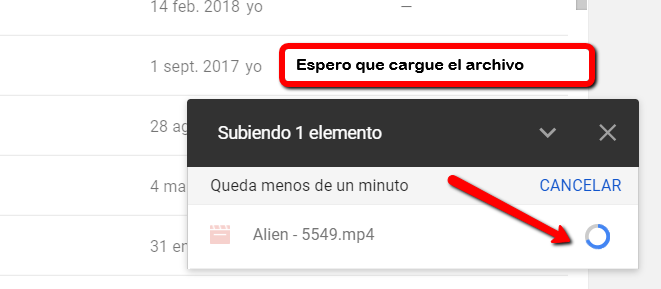 Me genera una vista previa del video
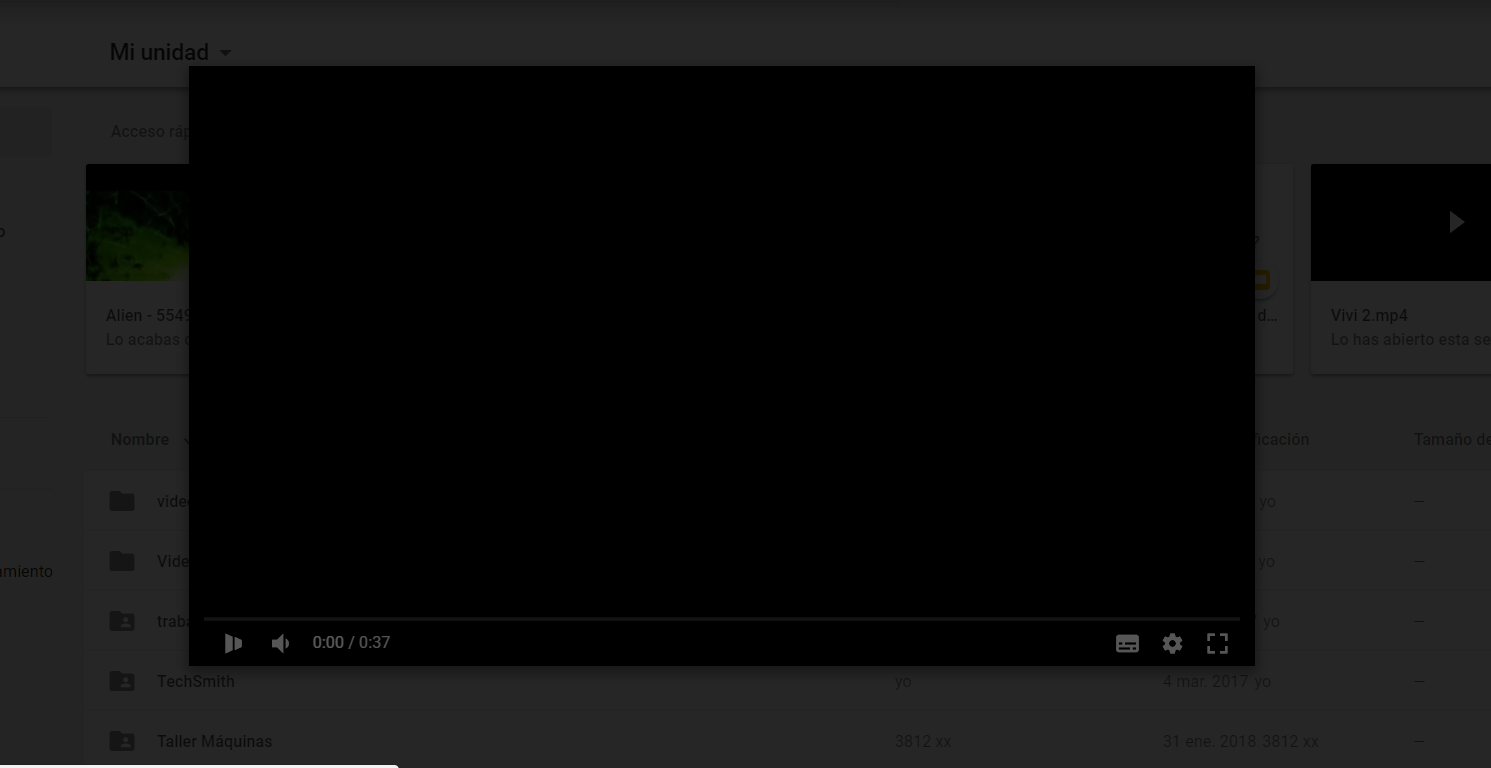 Obtengo el enlace para compartirlo en el foro
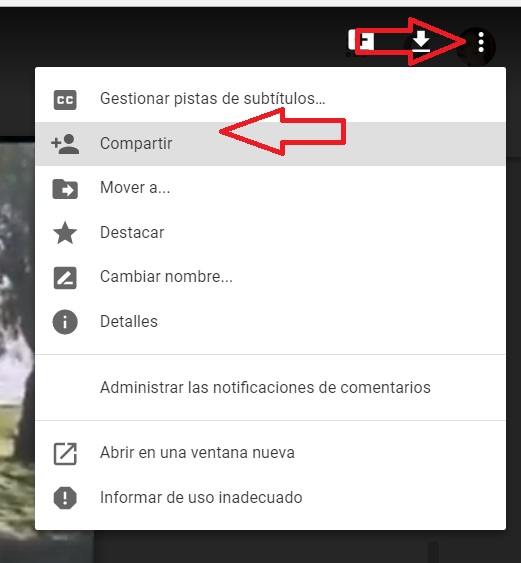 Me aseguro que este visible para que otros lo puedan ver
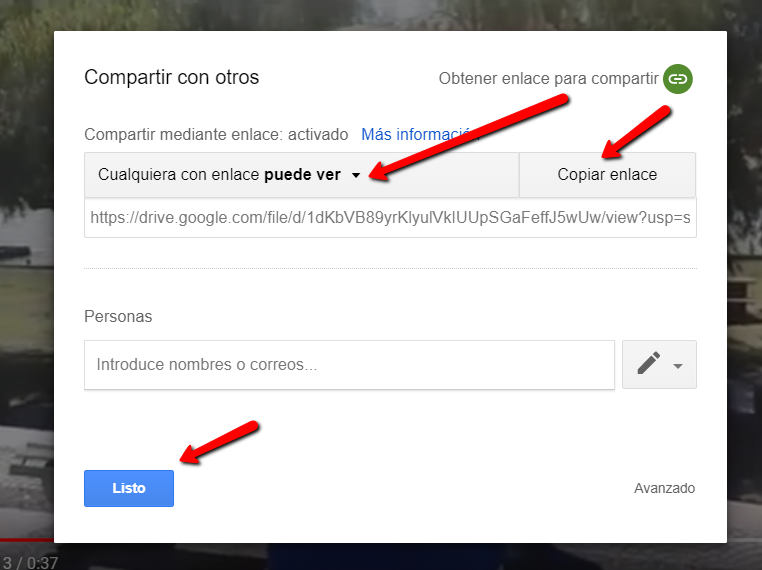 ¡Listo! el enlace generado lo comparto en el foro de presentación del curso
Un uso más avanzado...
Luego de subir el video a mi DRIVE como se indica en este tutorial.
Puedo ingresar directamente a CREA y hacer el enlace desde allí.
Siempre y cuando tenga mi sesión de GMAIL iniciada.
Veamos ¿cómo?
En el foro escribo un mensaje y luego selecciono en el ícono de “recurso”
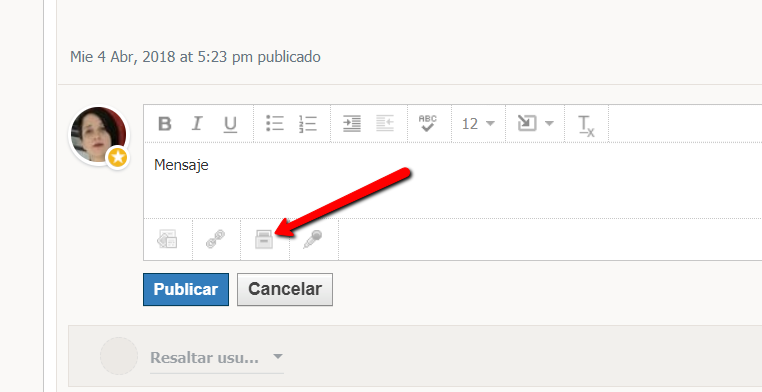 Selecciono Apps/Google DRIVE/ y selecciono el archivo
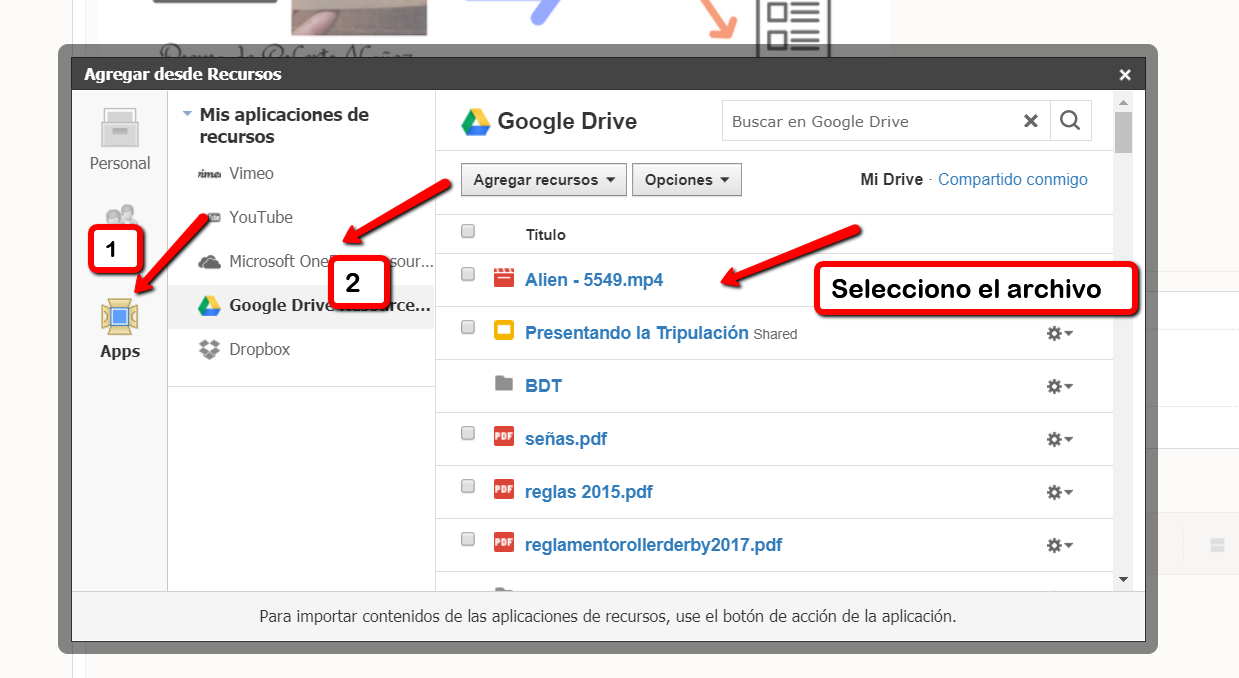 Si no encuentro el archivo lo busco por el nombre, lo selecciono y luego le doy en IMPORTAR
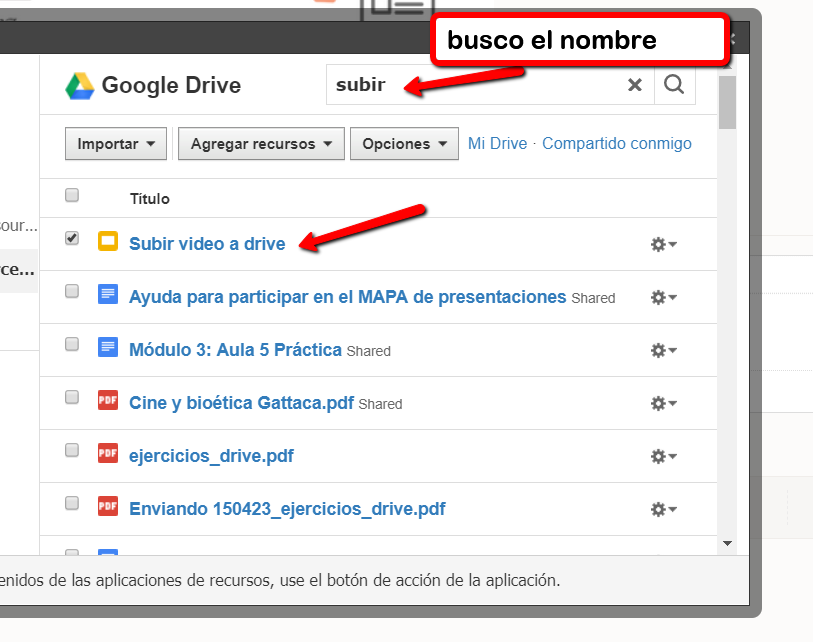 Espero a que cargue. Espero aproximadamente 1 min (o más) y presiono F5 para poder ver mi archivo cargado
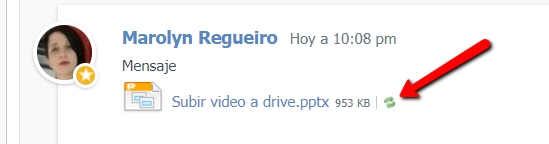